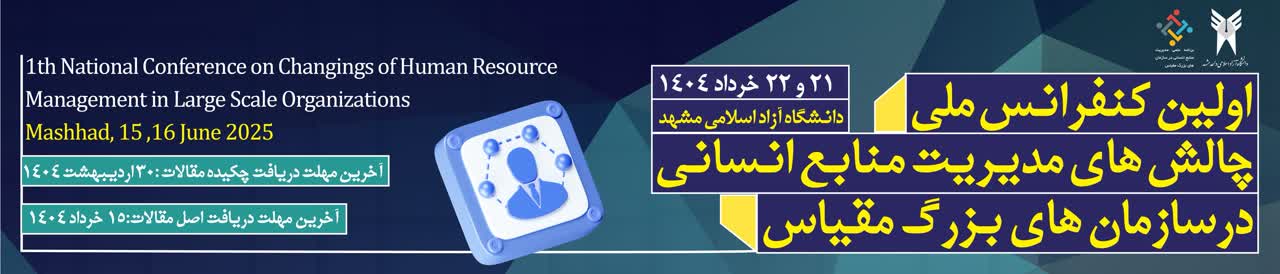 Title…….(Times New Roman)
First Author1, Second Author2
Affiliation1
Email:)  Times New Roman 30 (
Affiliation2 
Email : (Times New Roman 30(
Article Number
A graphical abstract is a concise visual summary of the work done, key findings, and main results of a paper presented in a single image.
The abstract is a brief summary of the conducted research, including the studied problem, objectives, research method, findings, and results.
Keywords: Keyword1, Keyword2, Keyword3, Keyword4, Keyword5
Abstract
Graphical Abstract
A concise and well-documented overview of the research, including the introduction of the topic, problem statement, significance of the subject, and efforts made in the paper to address existing shortcomings.
A brief presentation of the research findings, including key results, research innovations, statistical methods, and tests used for quantitative and qualitative data analysis. This section also compares the present innovation with those in reputable previous studies, highlights the uniqueness of the findings, and provides practical recommendations for expanding knowledge and generating practical value. Results may be accompanied by tables, charts, or figures . (40pt)
Introduction
Results and Discussion
A summary of the statistical population, sample and sampling method, conducted experiments, research instruments, theory and modeling, and data analysis methods.
A concise summary of the key points addressed in the paper.
Key References:
Important English References (Font: Times New Roman, Size: 30)
Conclusion
Research Methodology